وحدة الأصحاب
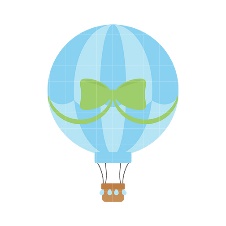 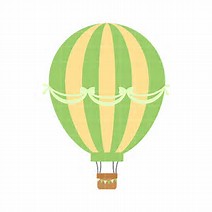 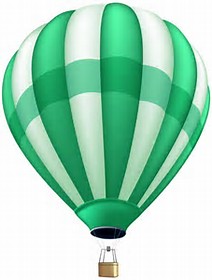 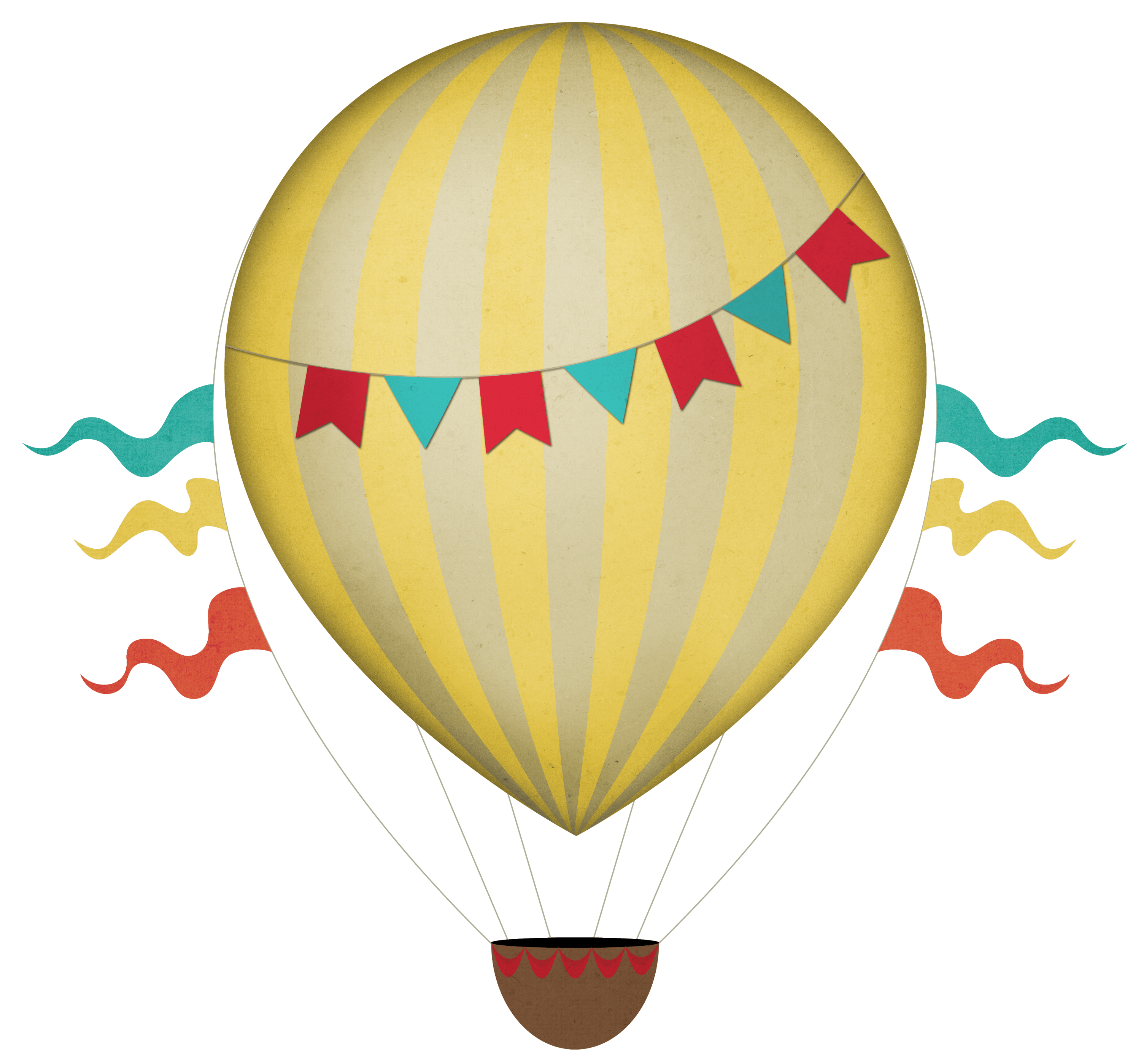 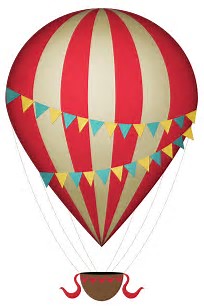 وحدة
وطني
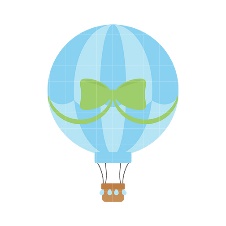 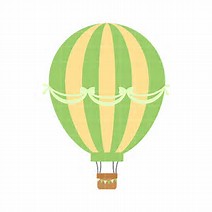 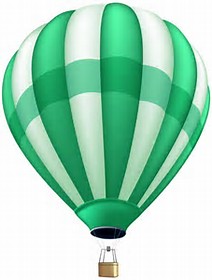 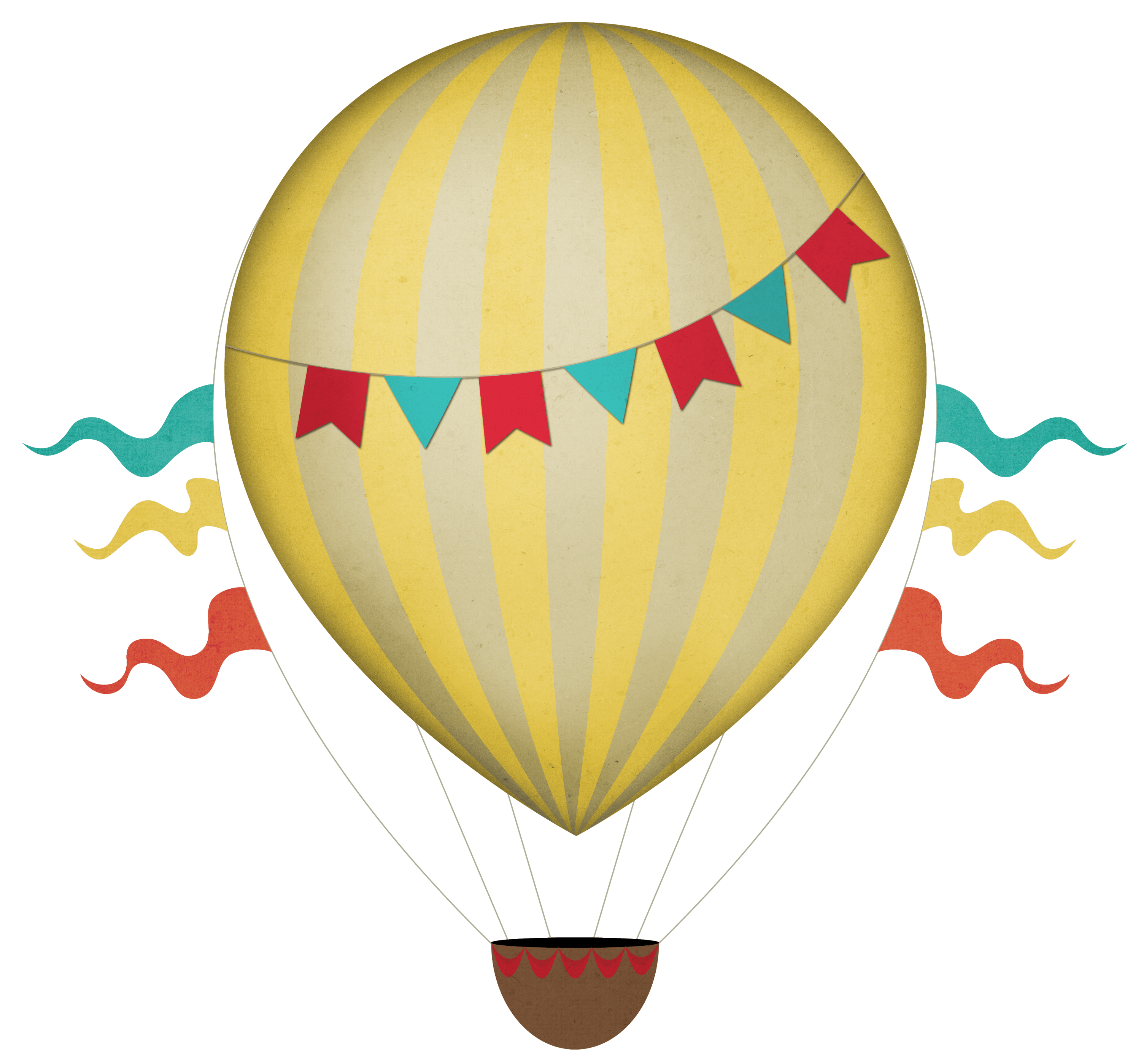 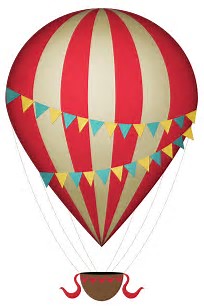 وحدة
روضتي
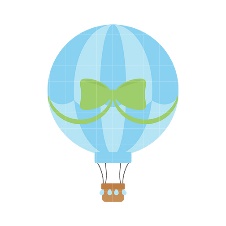 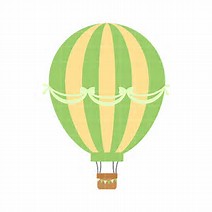 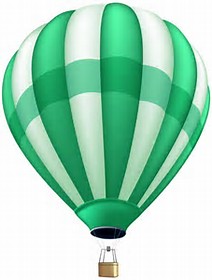 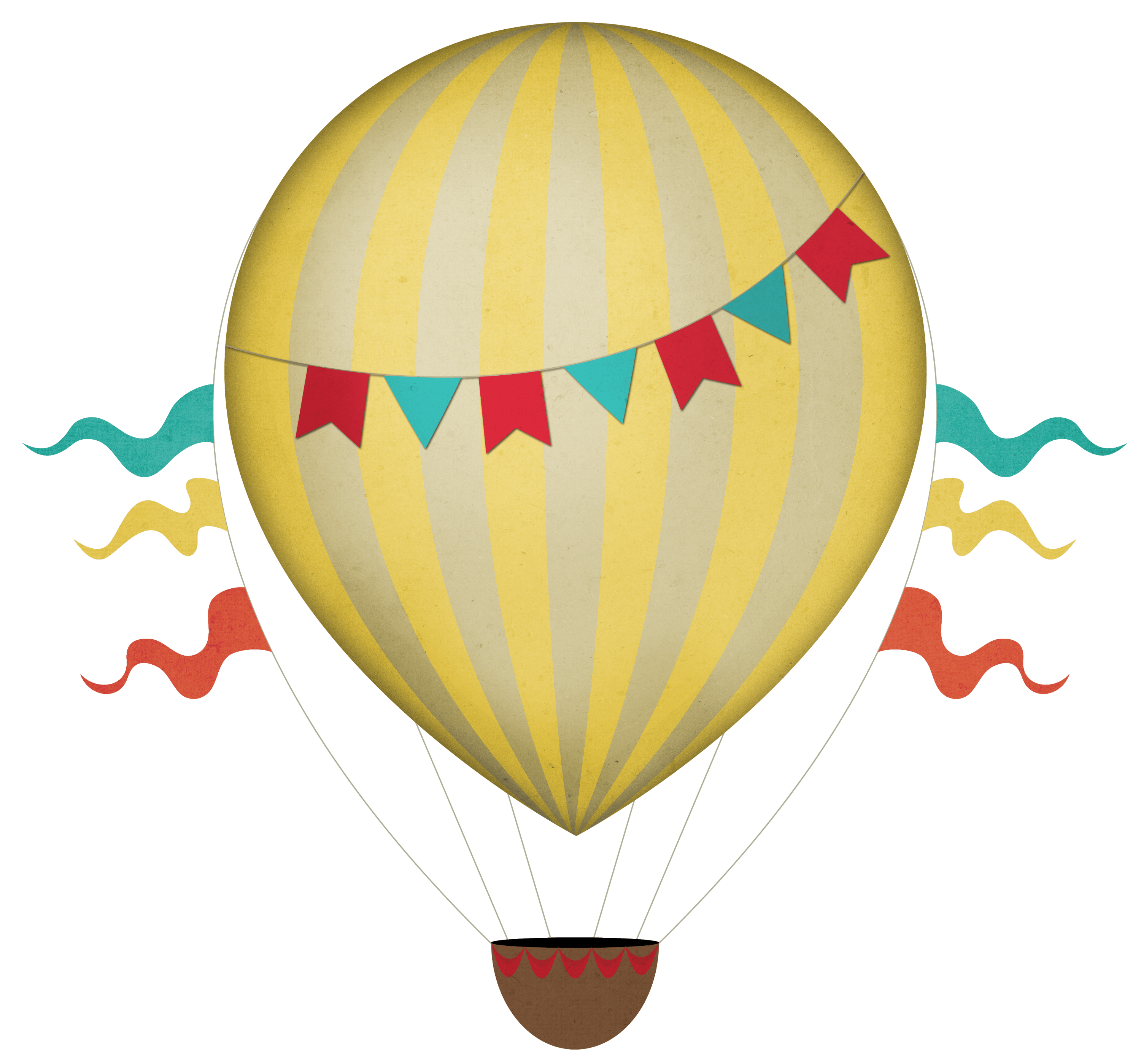 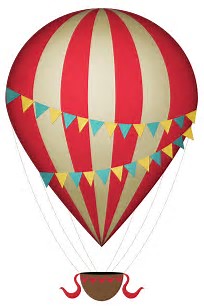 وحدة
الغذاء
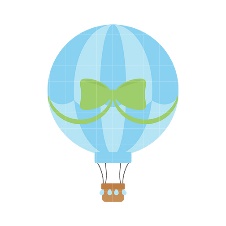 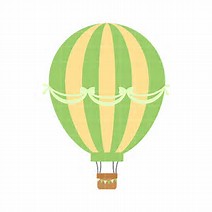 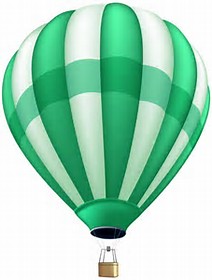 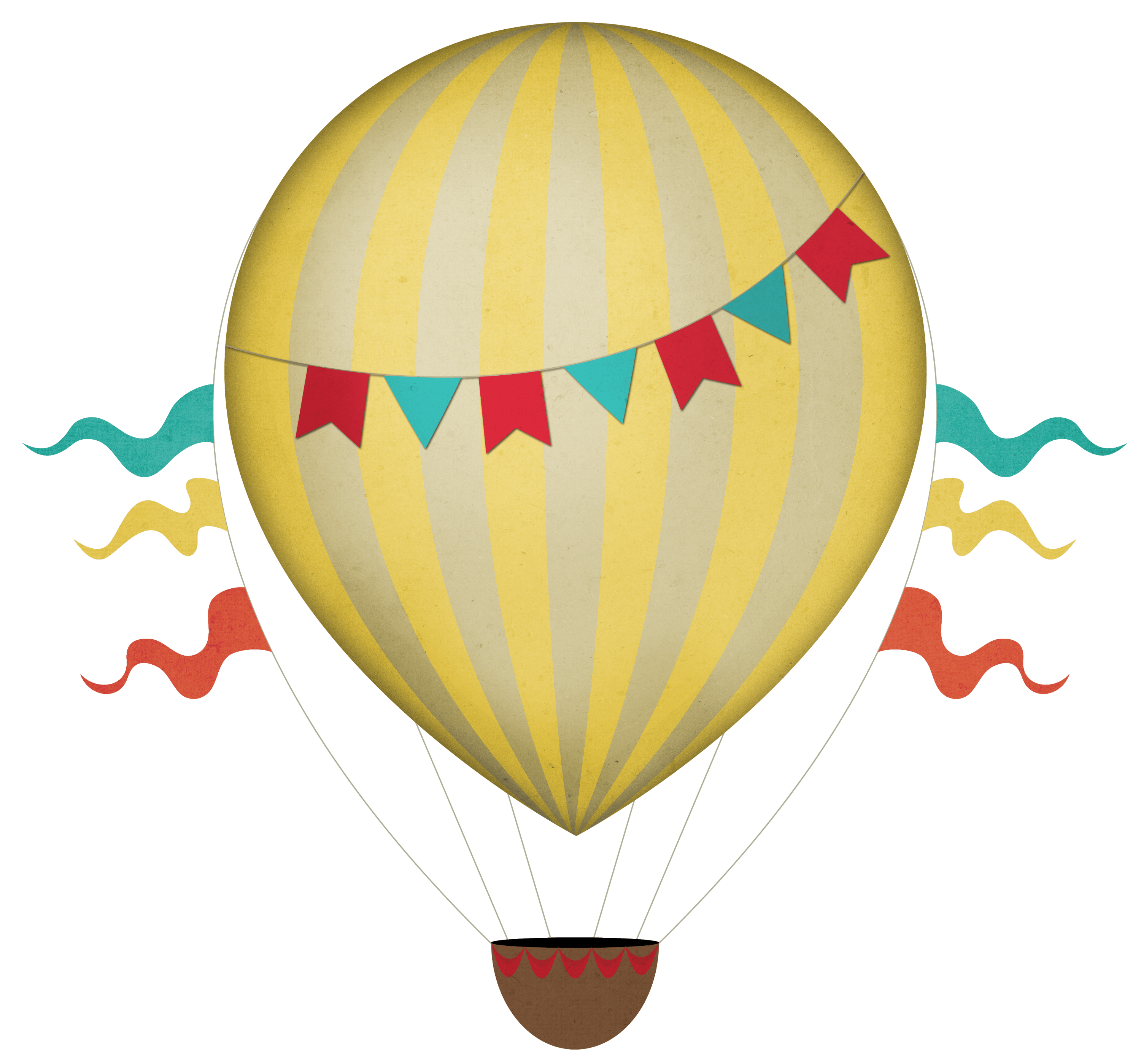 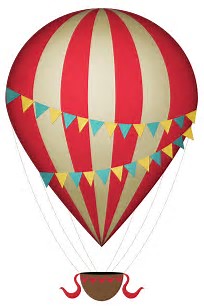 وحدة
صحتي وسلامتي
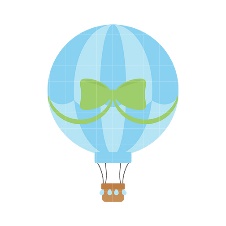 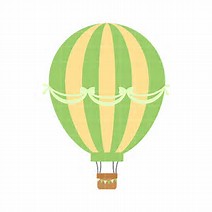 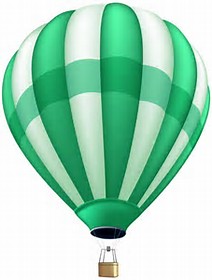 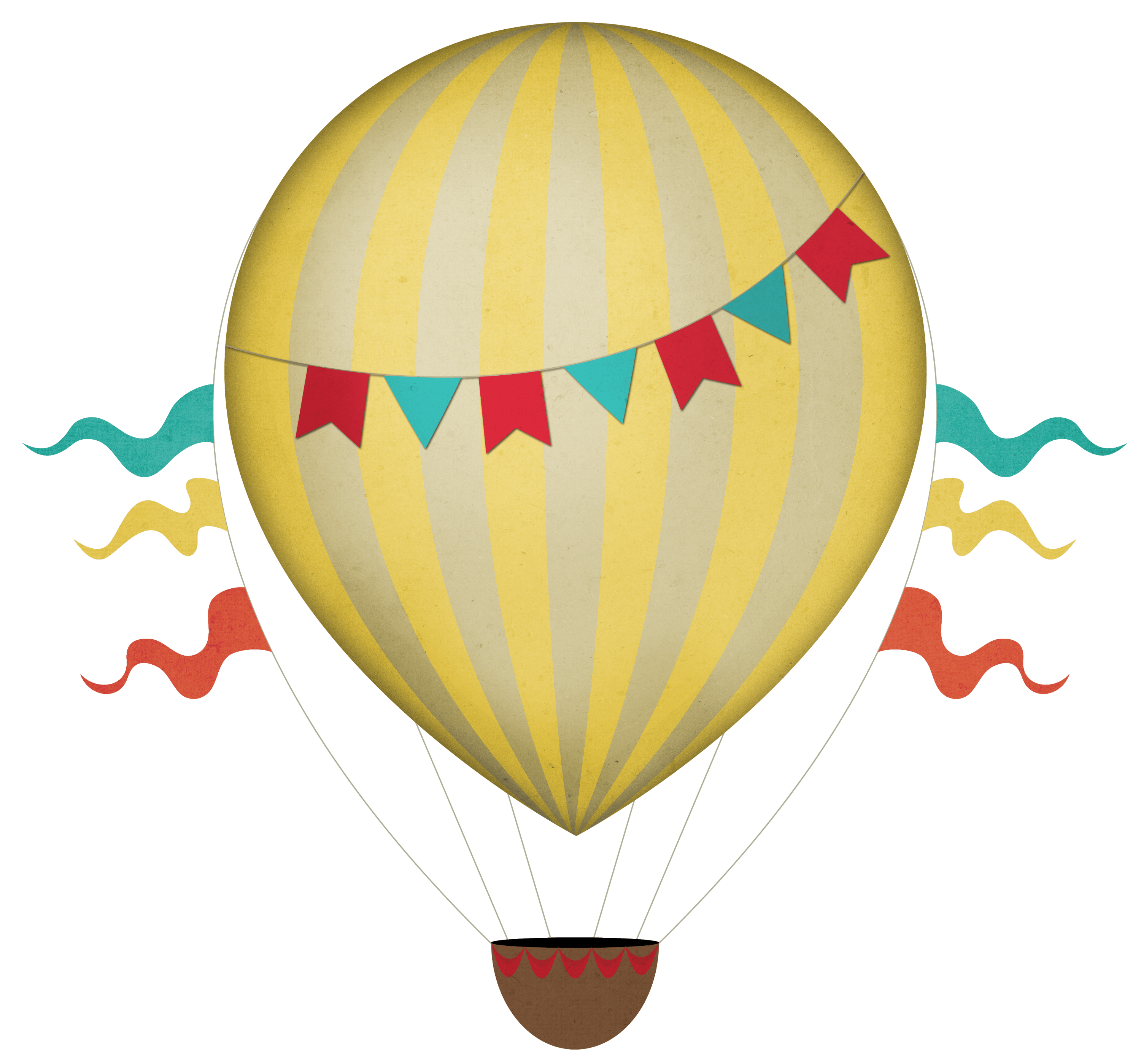 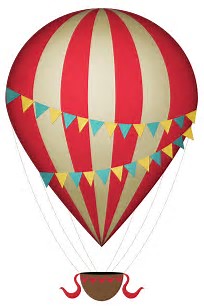 وحدة
الملبس
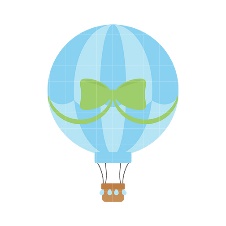 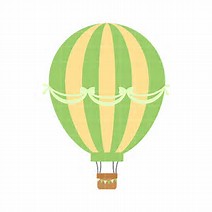 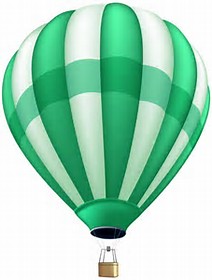 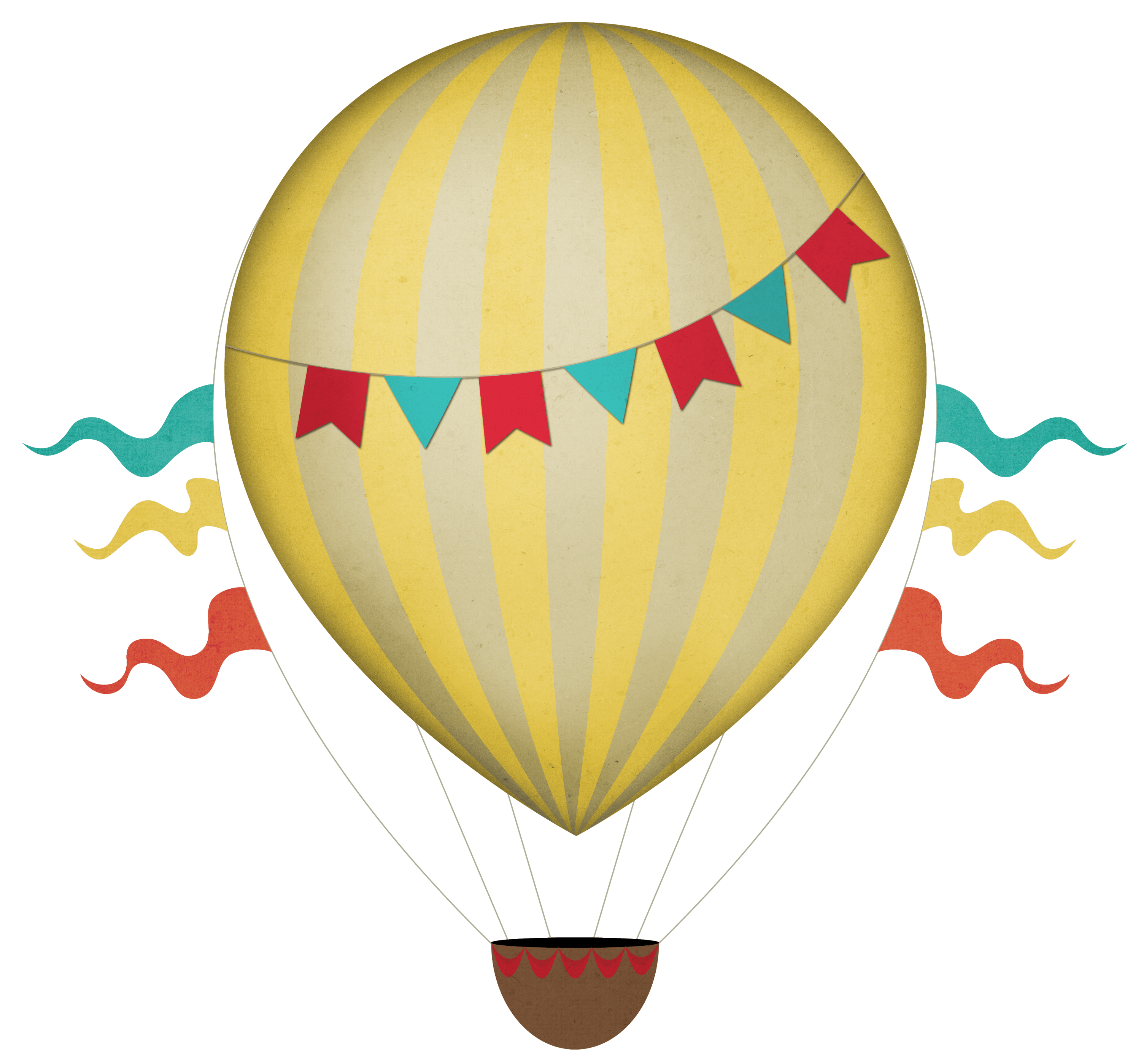 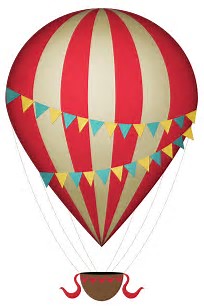 وحدة
الأيدي
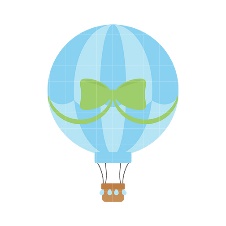 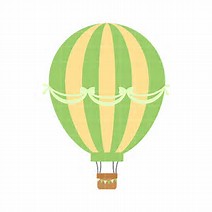 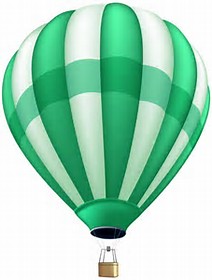 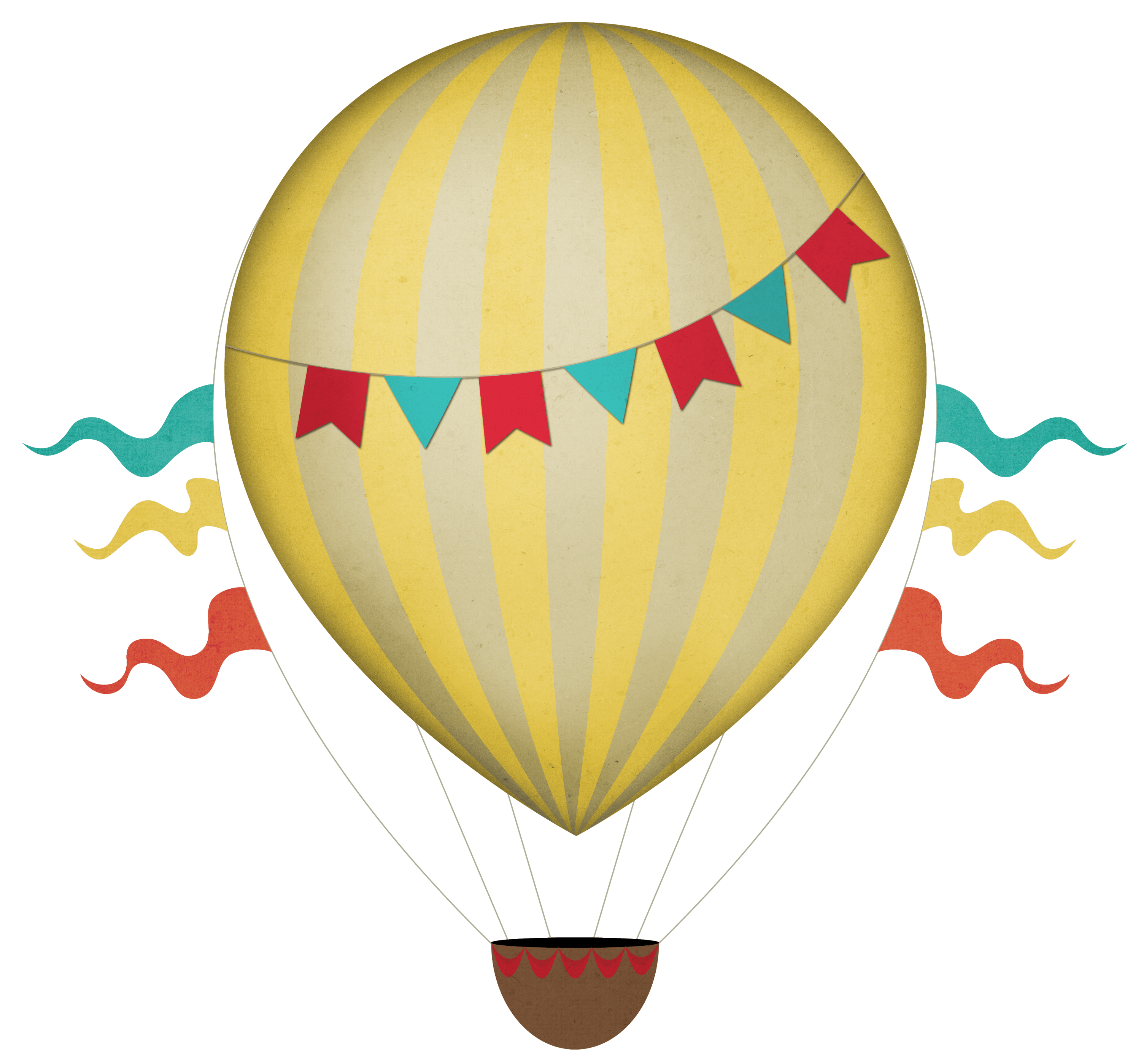 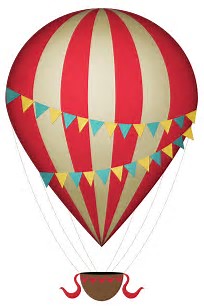 وحدة
العائلة
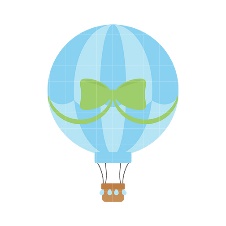 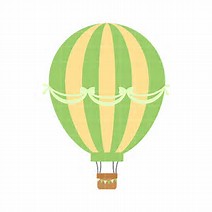 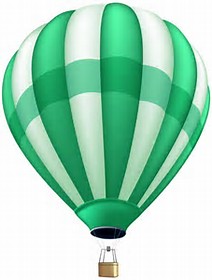 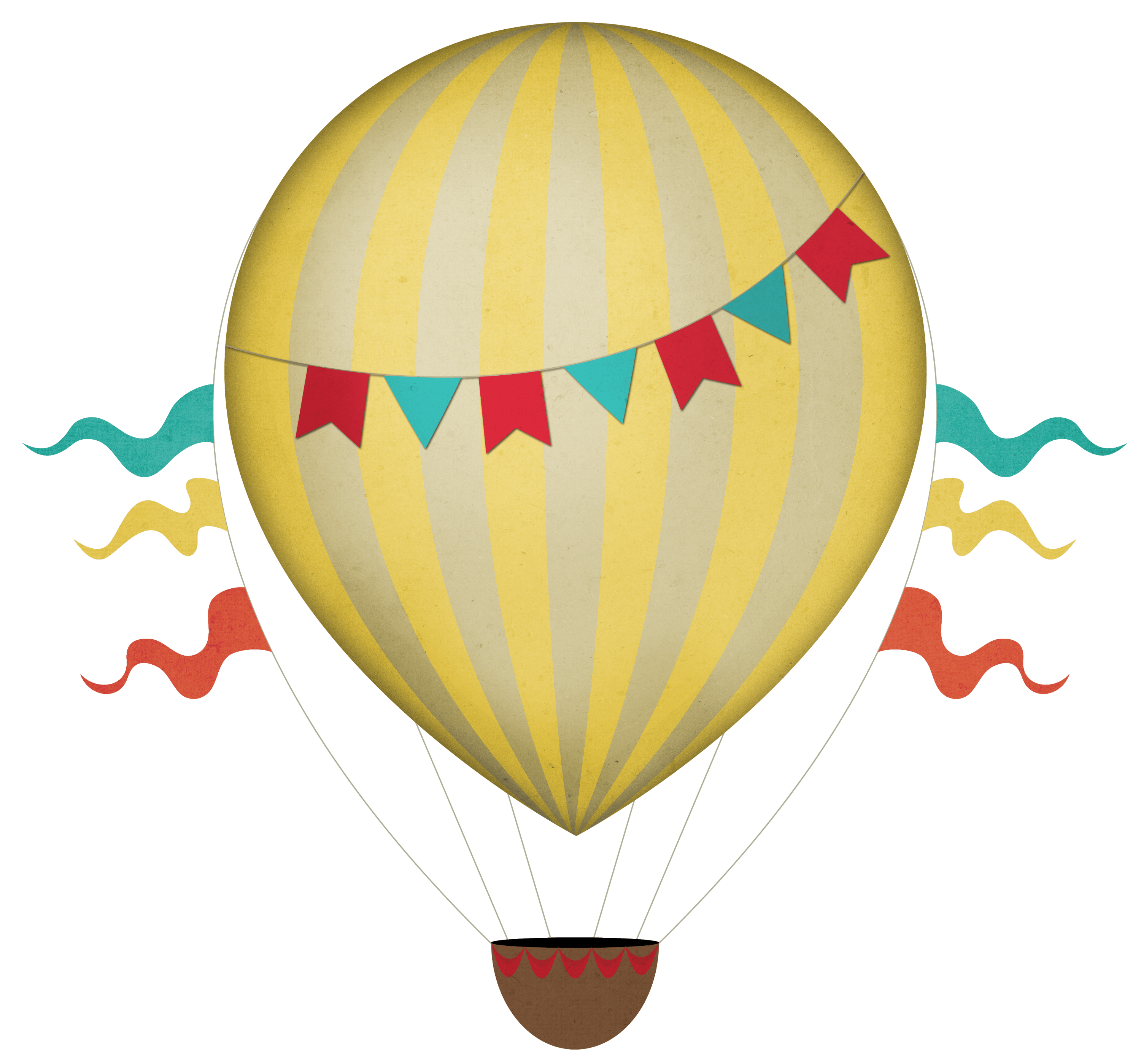 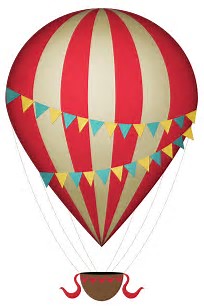 وحدة
المسكن
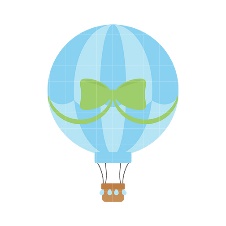 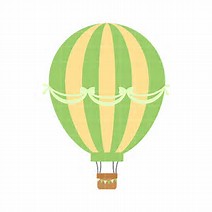 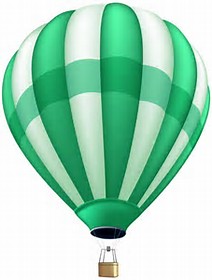 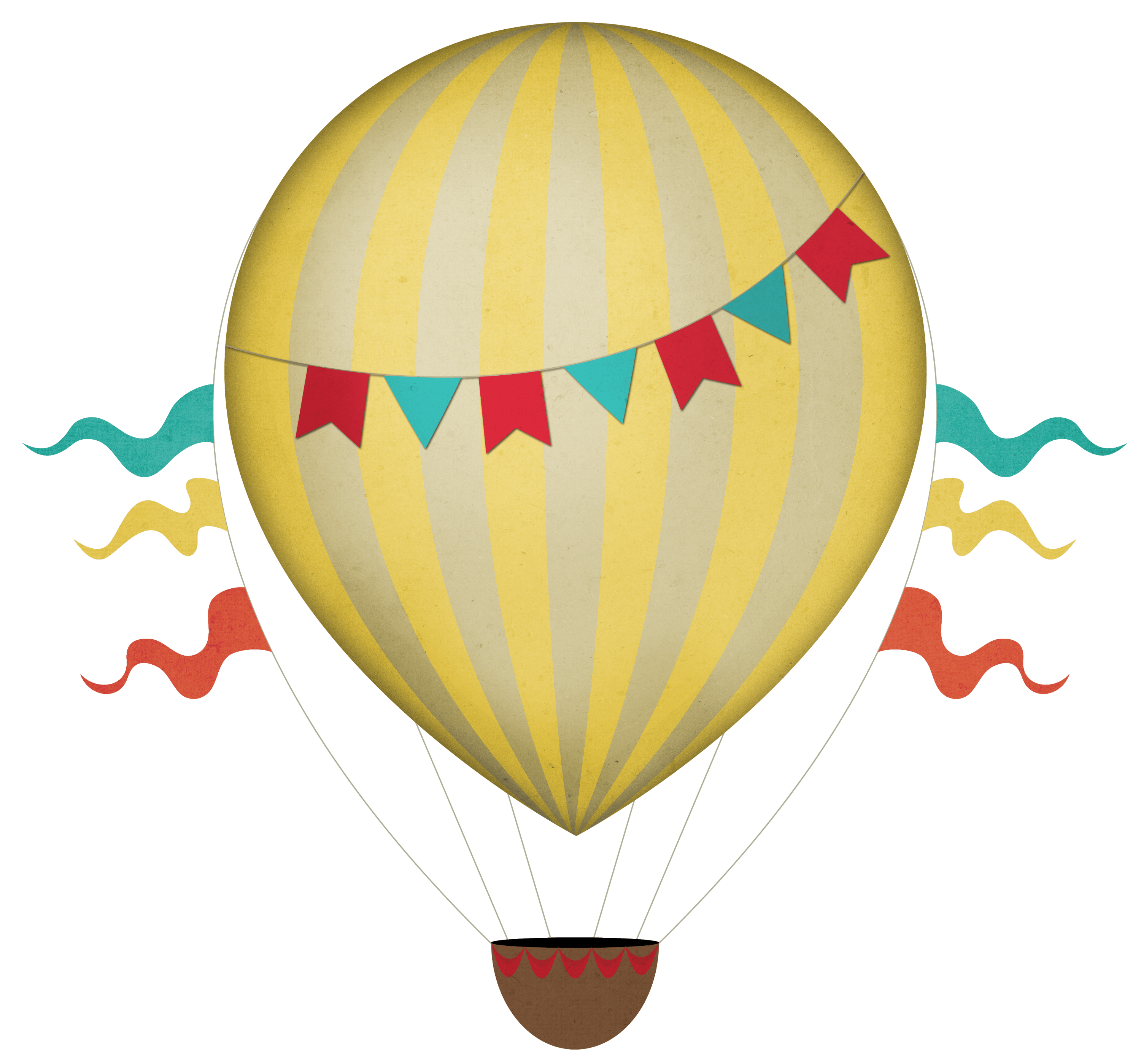 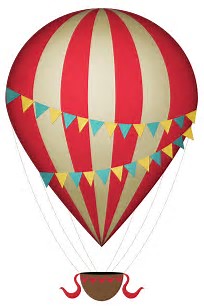 وحدة
الماء
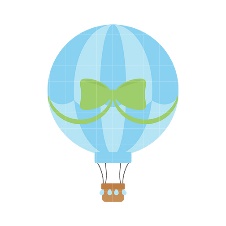 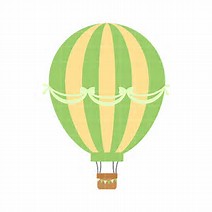 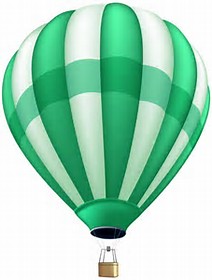 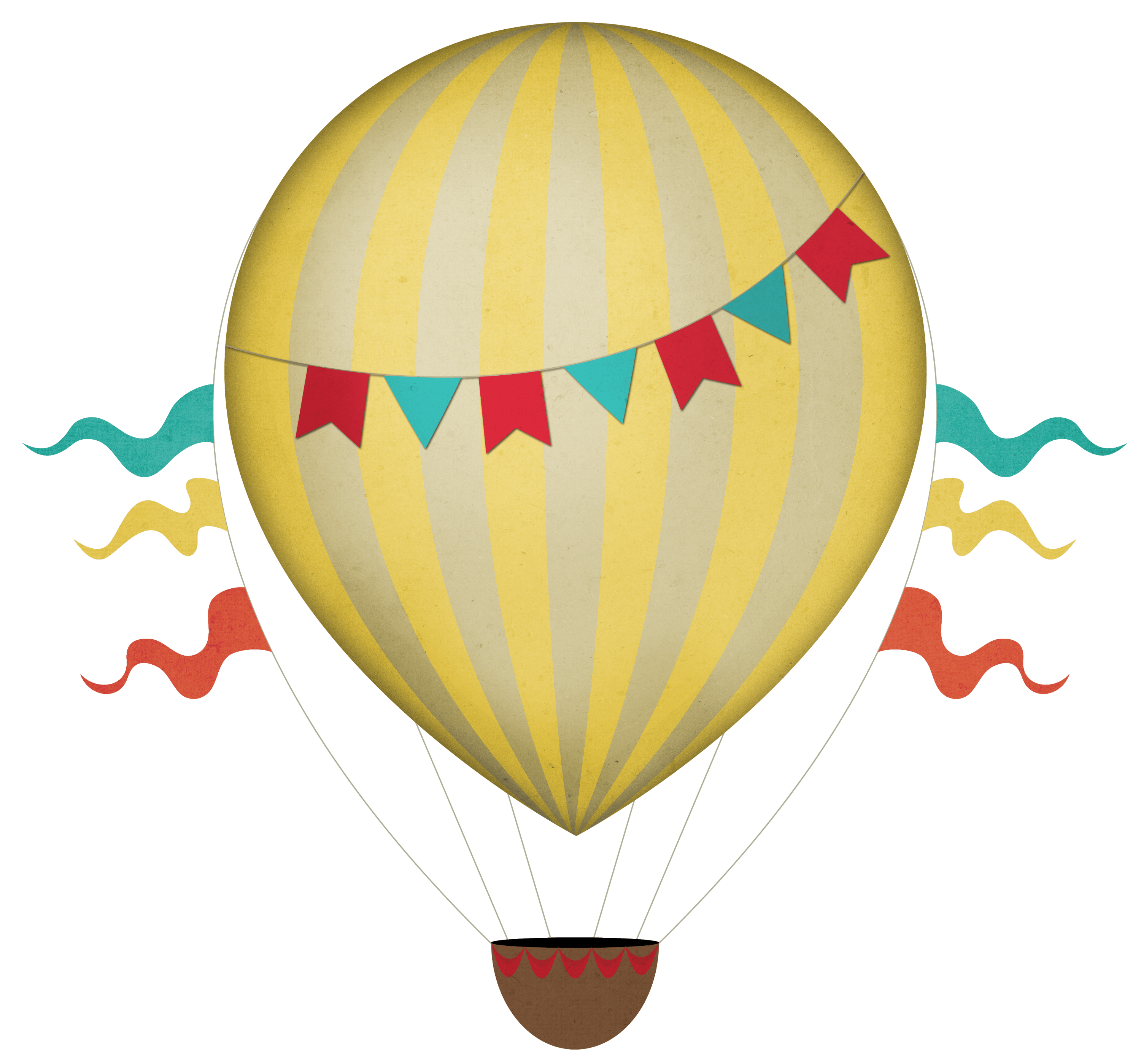 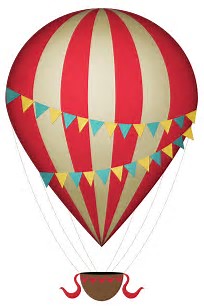 وحدة
كتابي
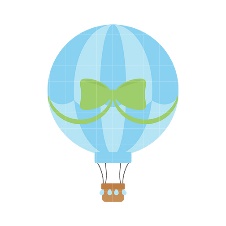 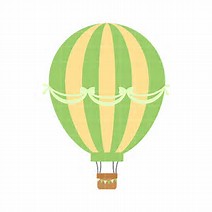 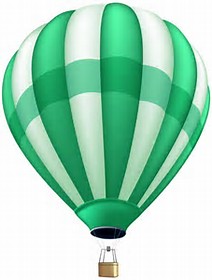 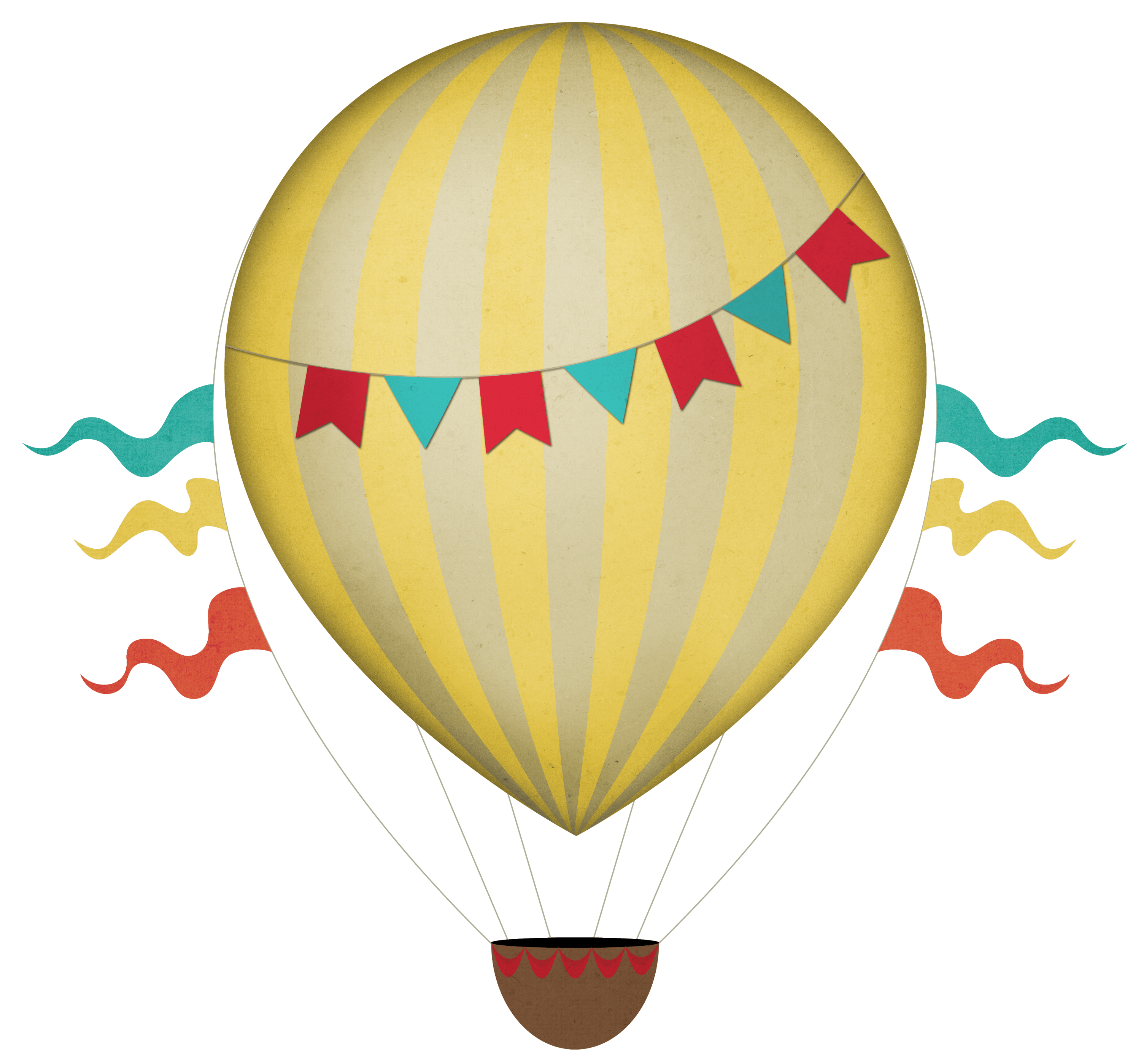 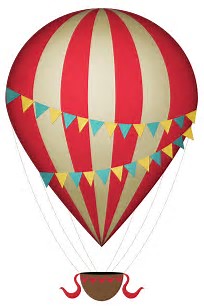 وحدة
الرمل
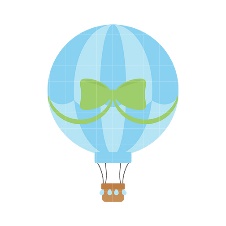 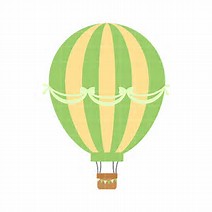 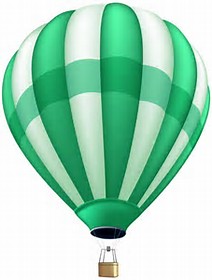 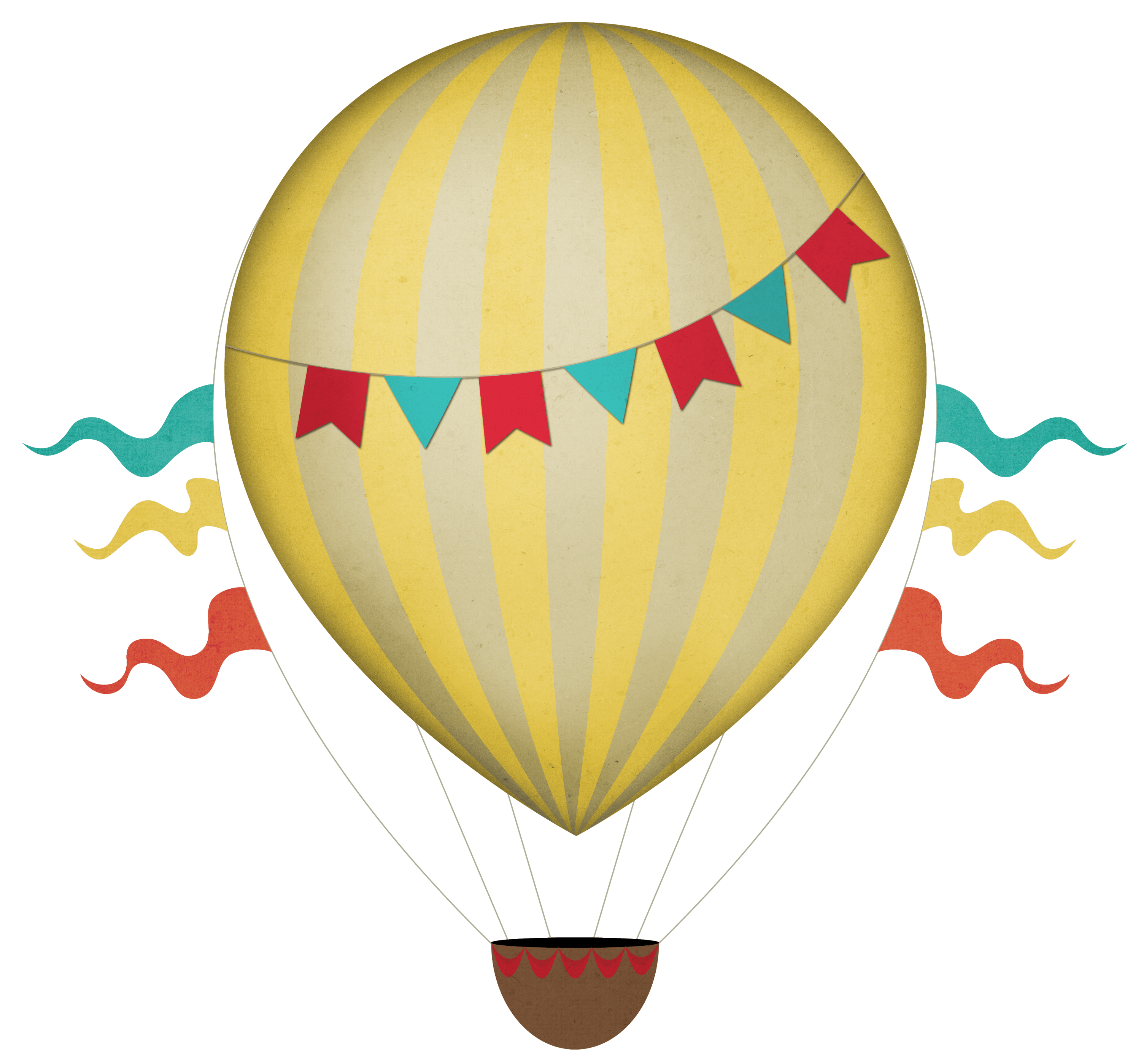 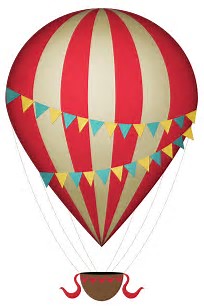